Quelles activités est-ce que tu aimes faire en hiver? What do you like to do in winter? 
Use loose parts to make a representation showing your favourite winter activity and your feelings about winter.
Glisse les pièces détachées pour faire une représentation de ta pensée.
Drag the loose parts to make a representation of your thinking.
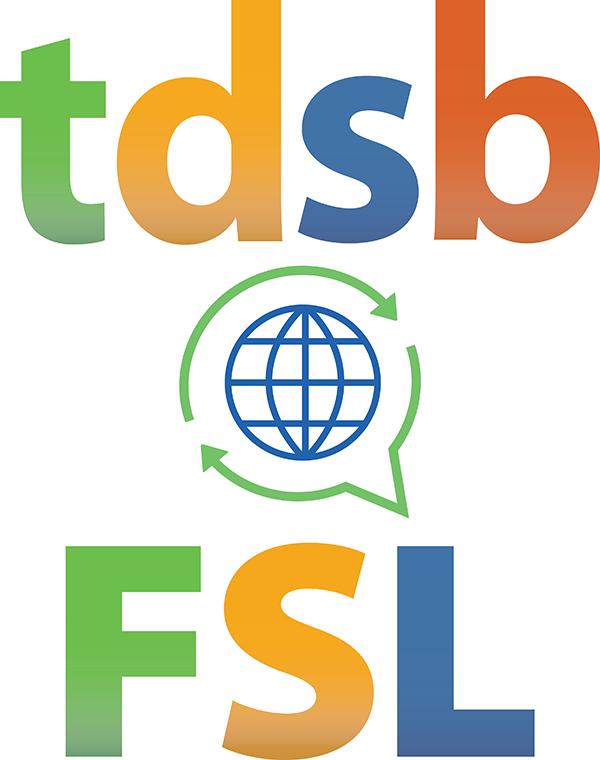 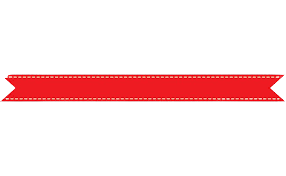 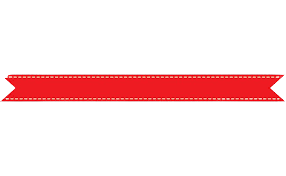 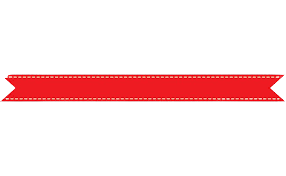 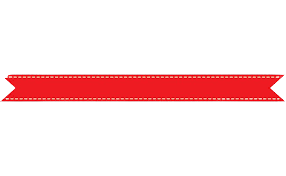 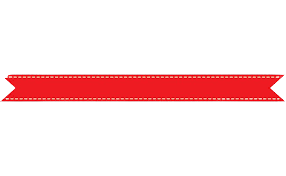 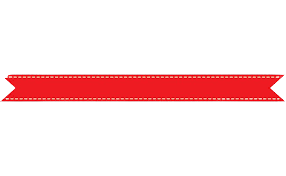 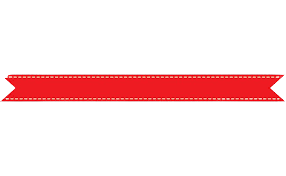 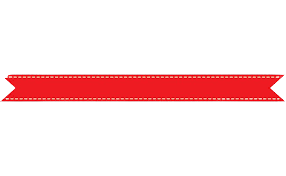 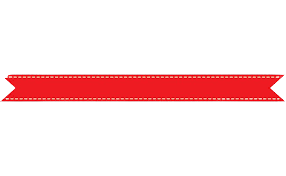 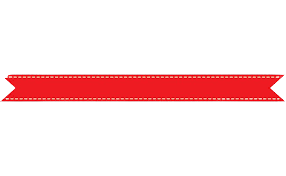 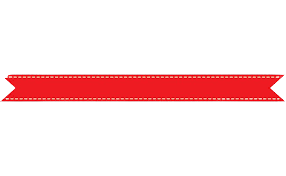 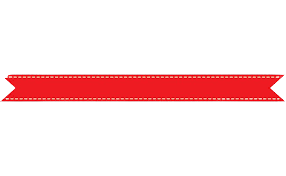 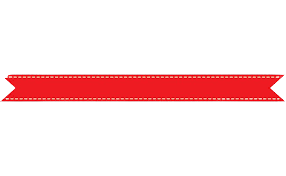 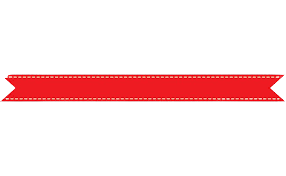 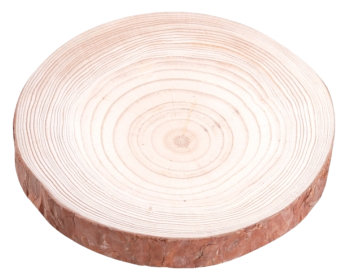 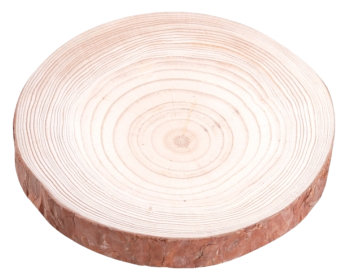 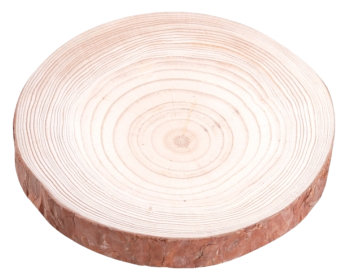 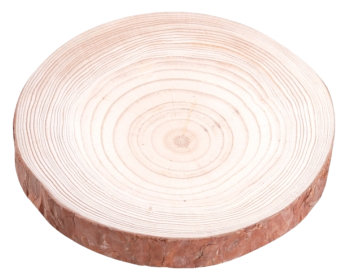 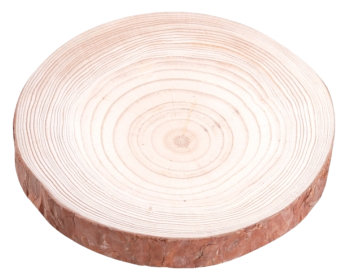 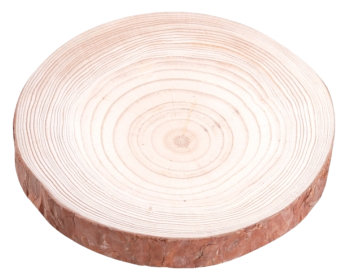 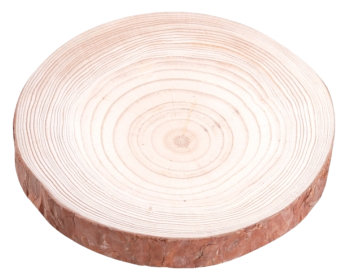 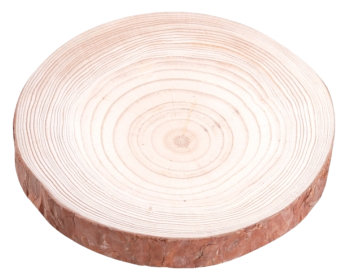 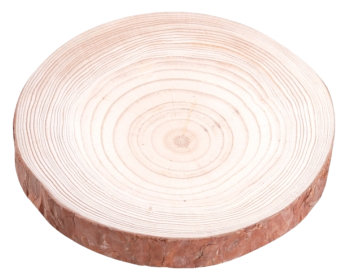 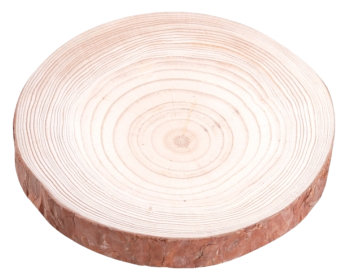 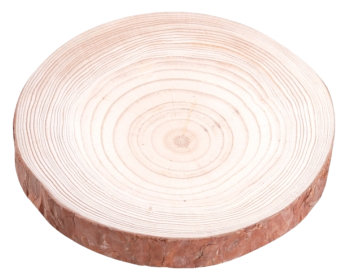 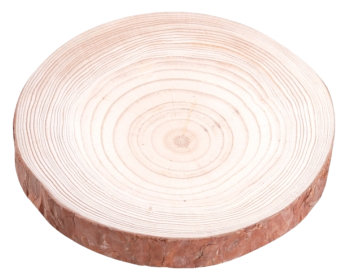 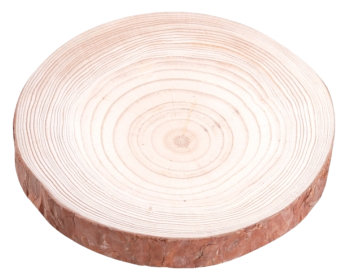 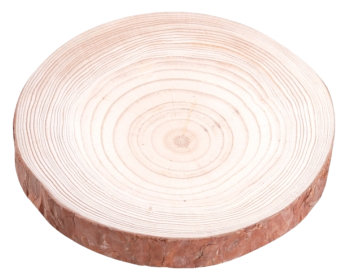 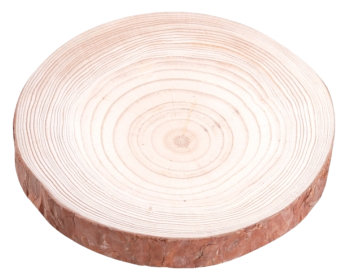 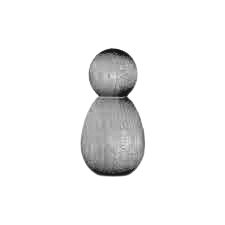 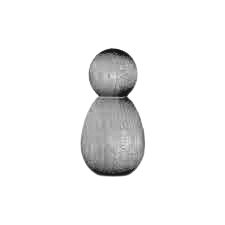 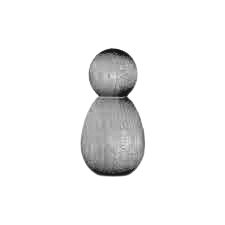 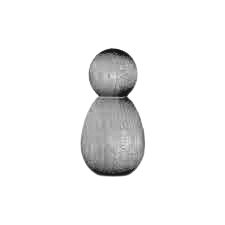 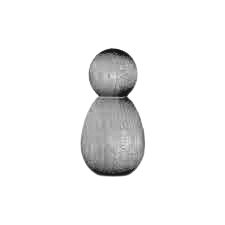 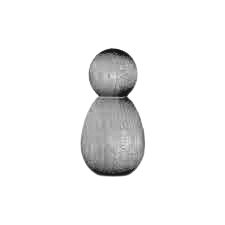 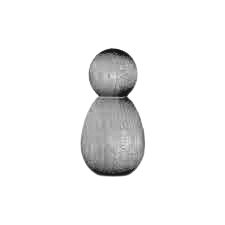 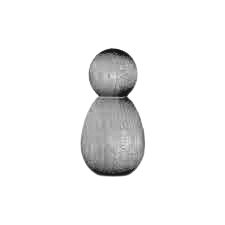 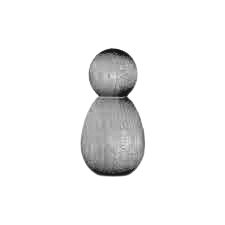 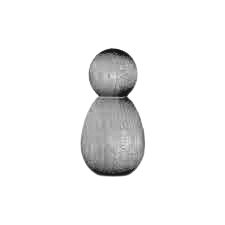 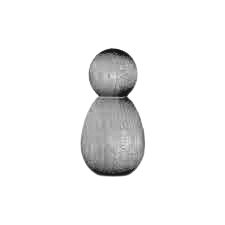 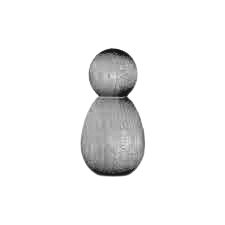 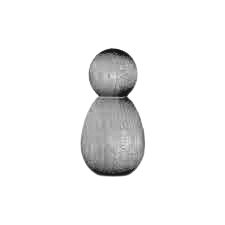 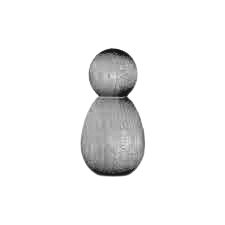 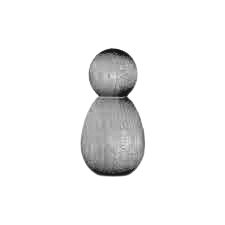 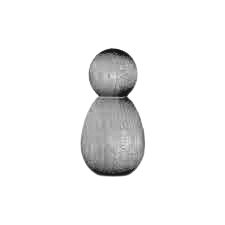 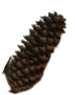 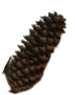 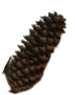 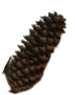 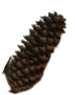 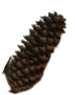 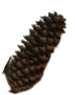 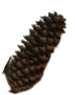 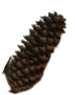 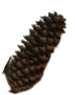 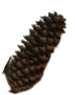 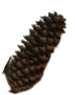 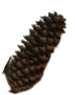 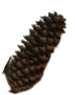 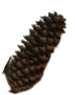 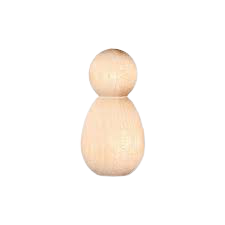 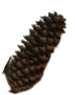 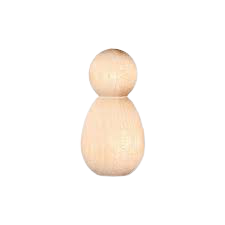 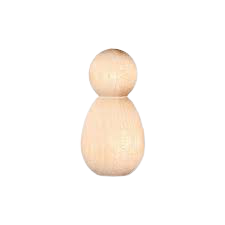 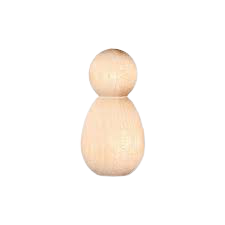 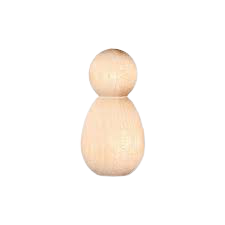 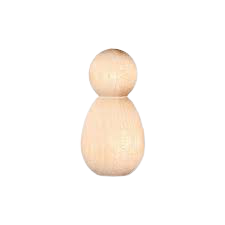 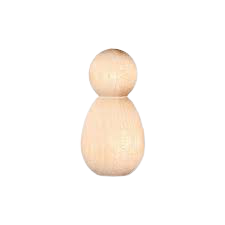 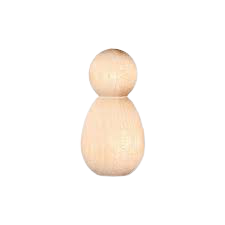 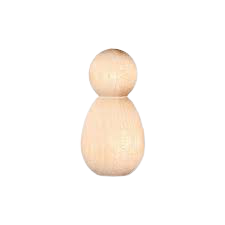 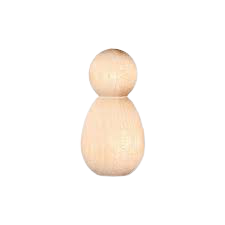 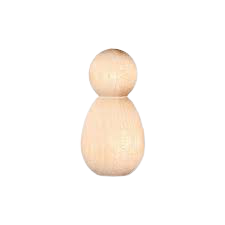 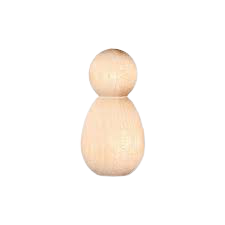 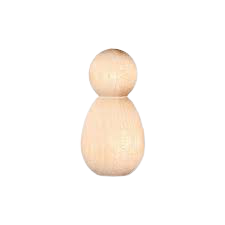 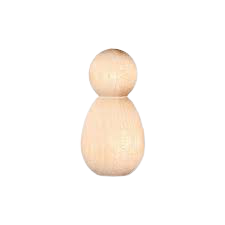 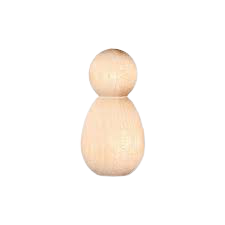 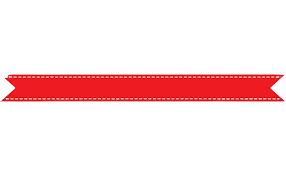 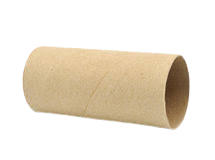 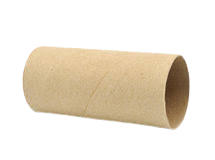 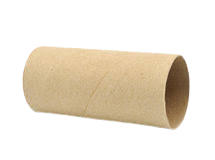 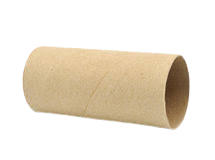 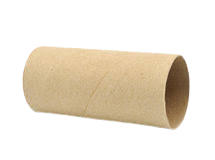 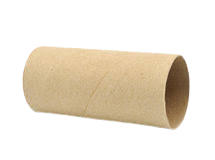 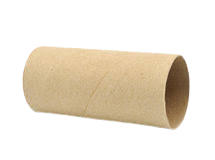 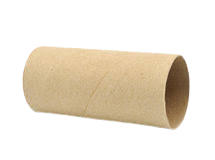 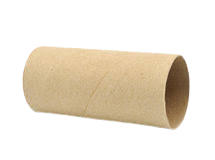 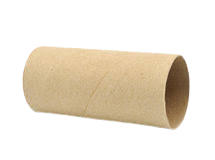 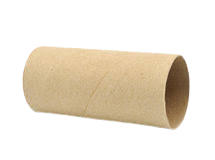 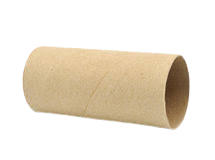 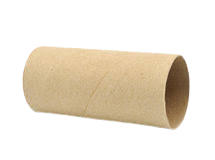 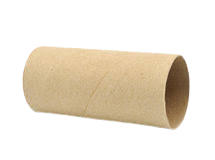 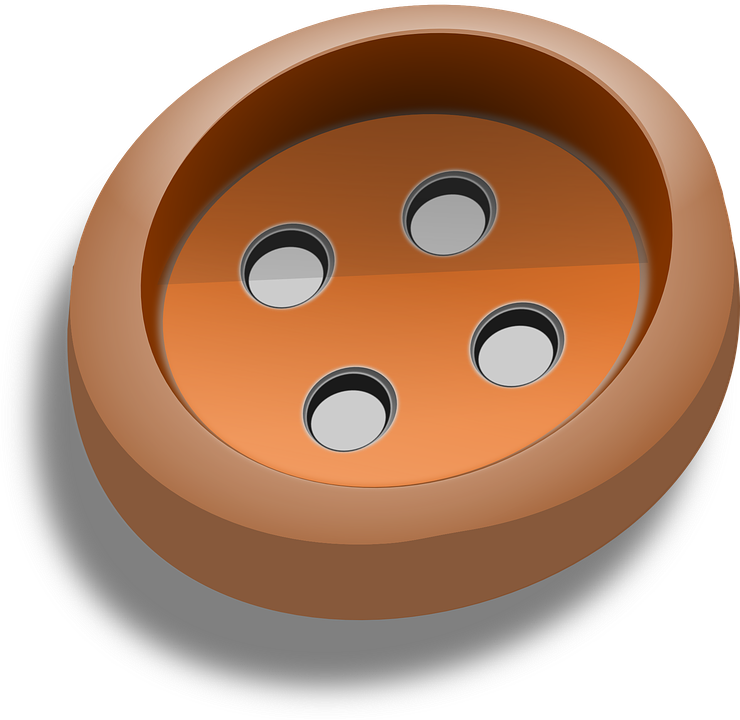 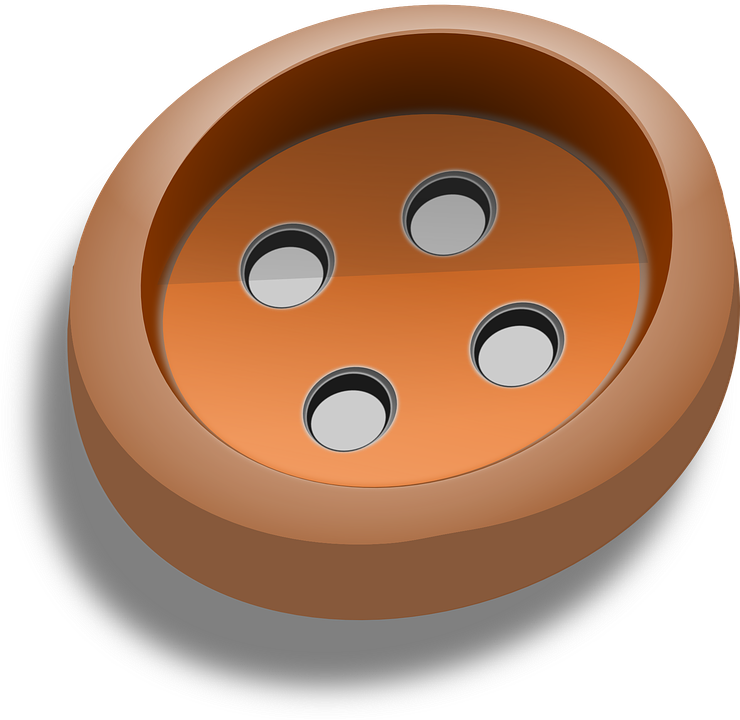 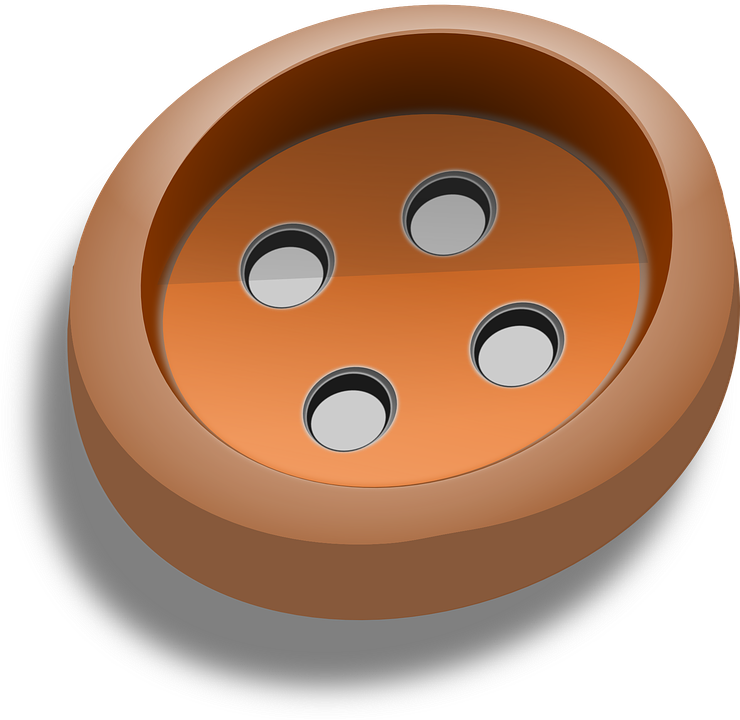 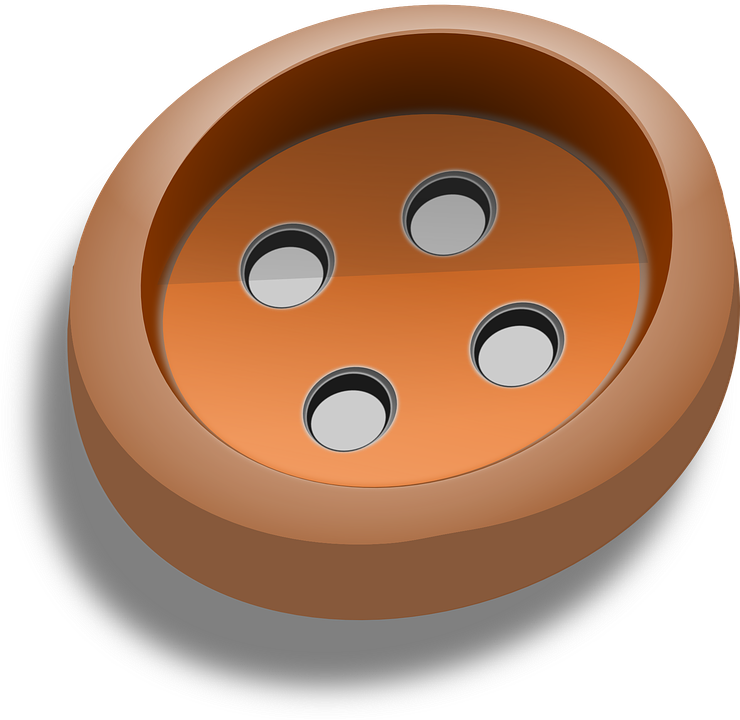 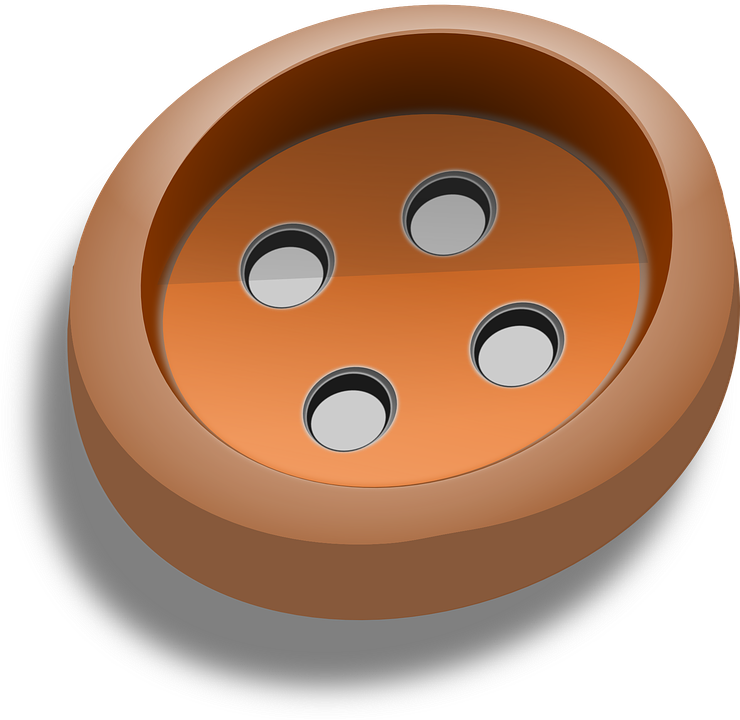 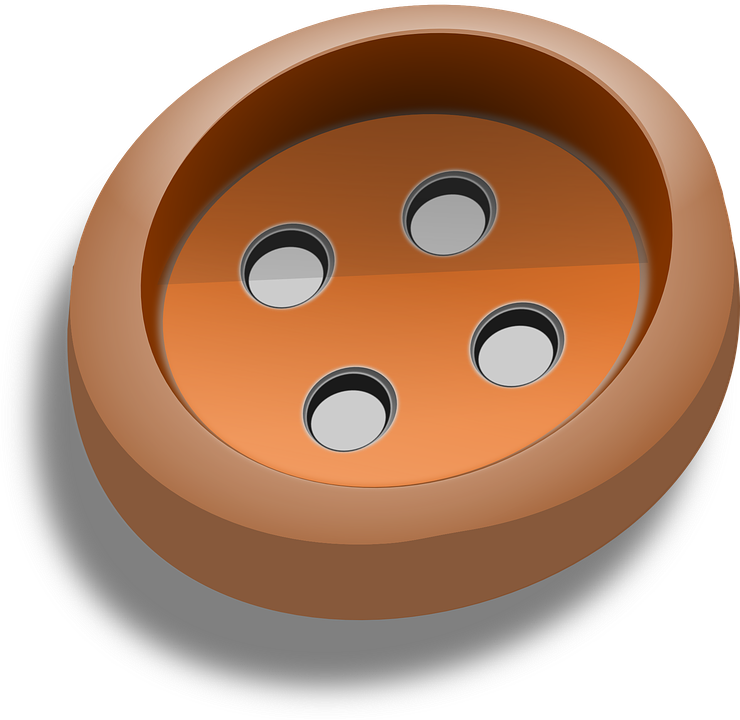 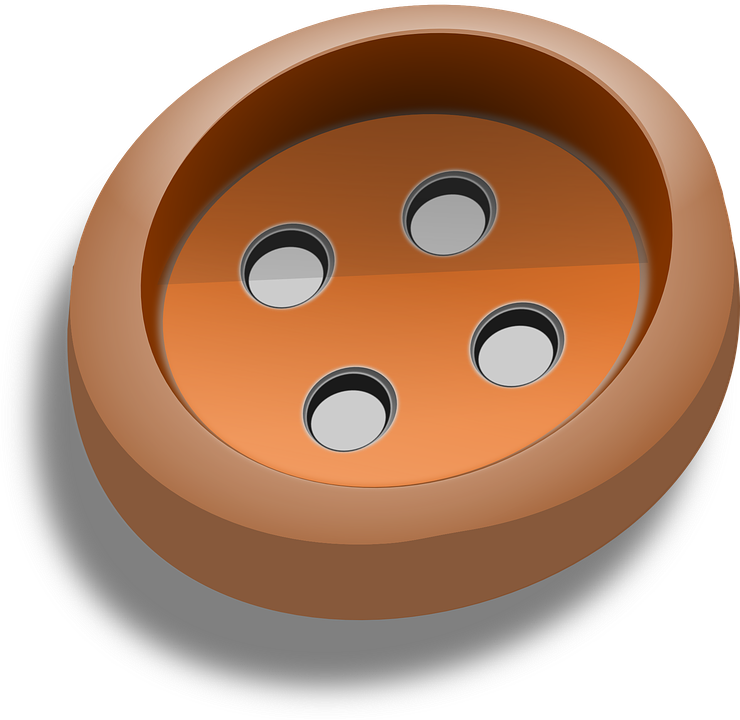 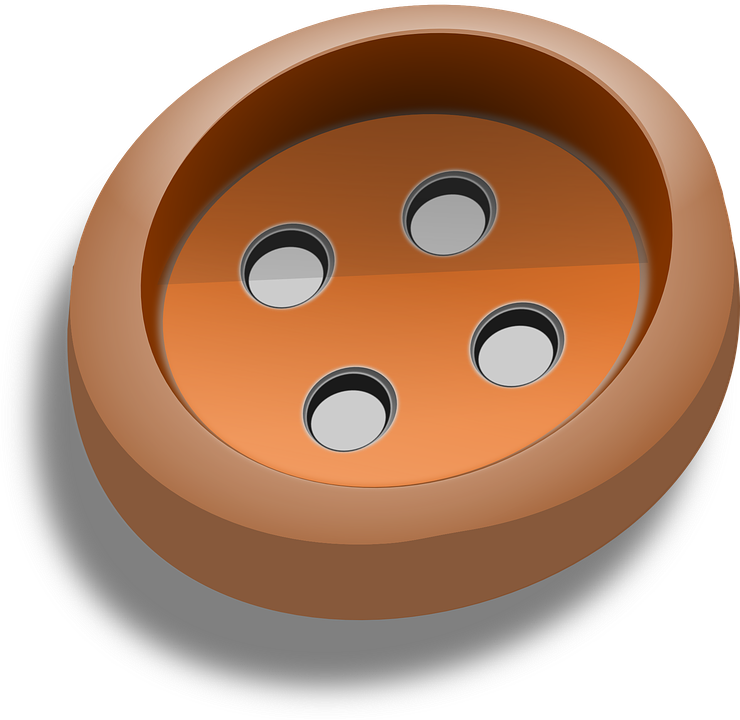 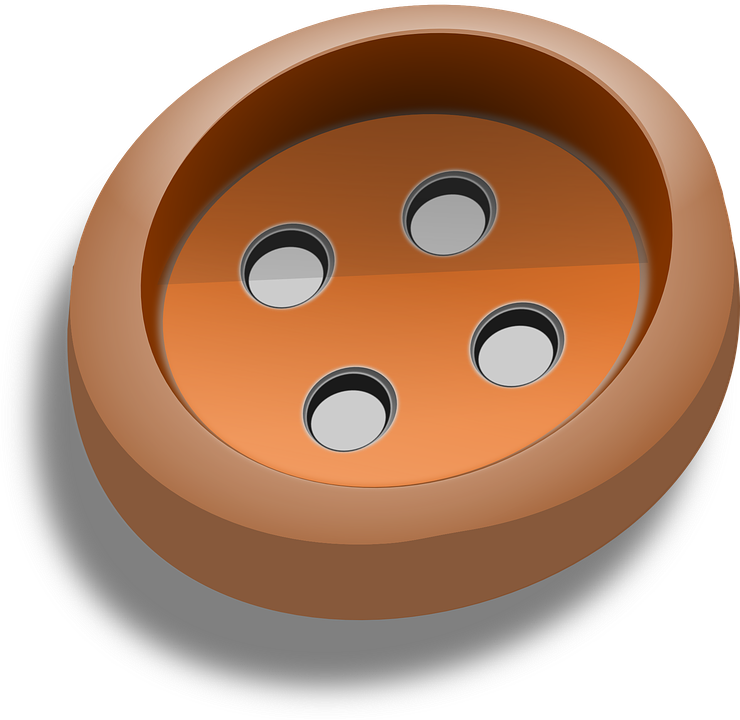 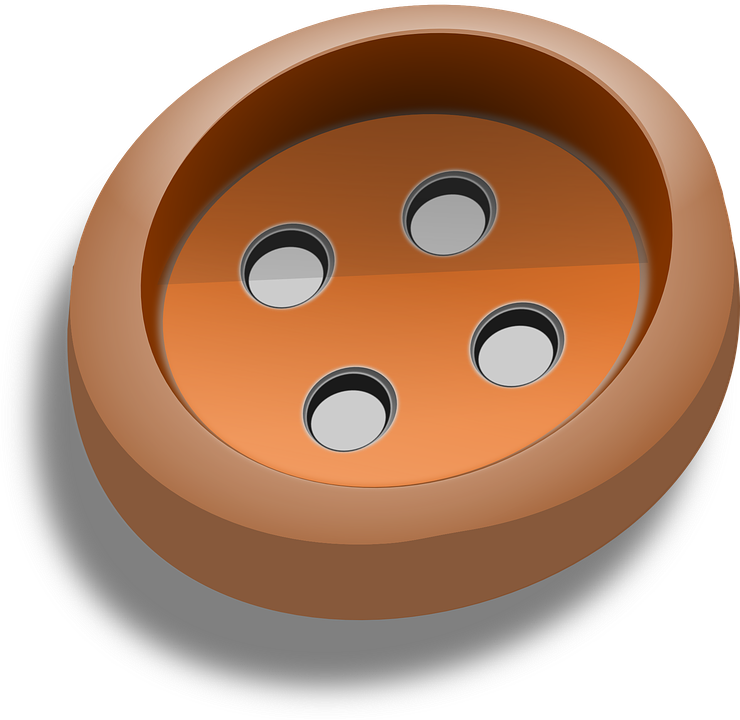 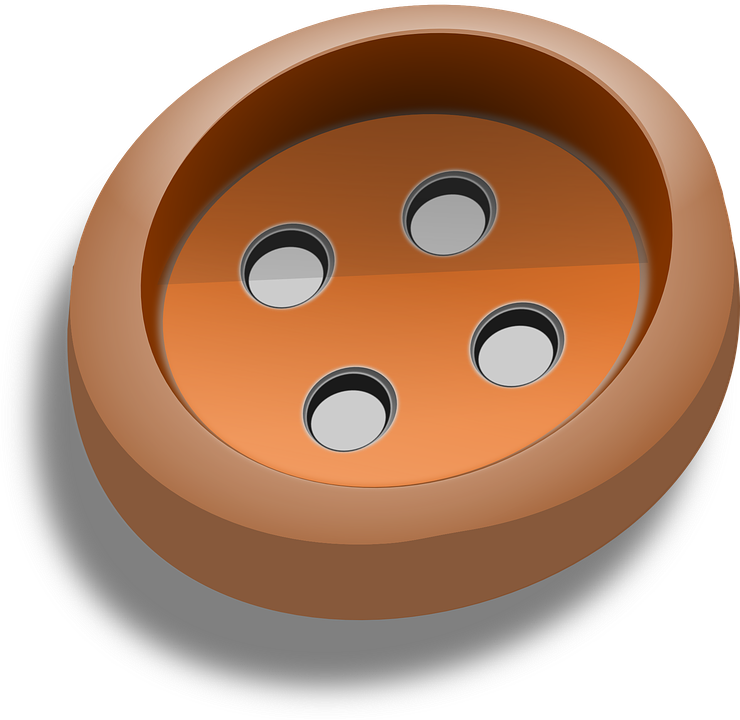 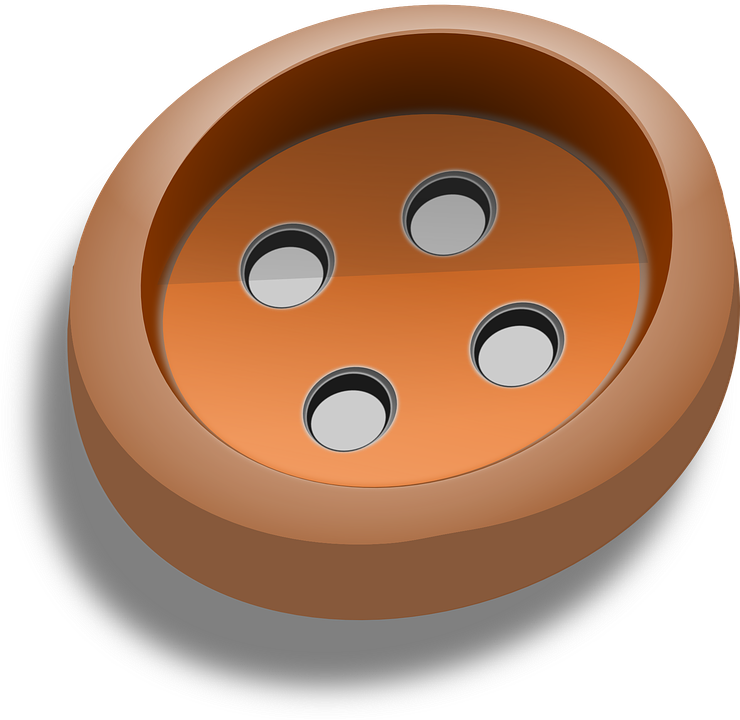 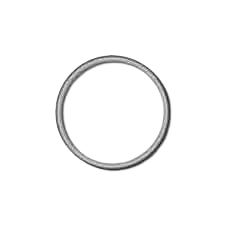 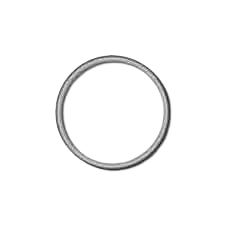 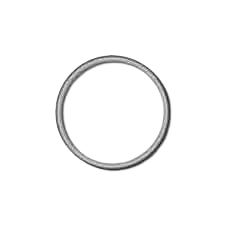 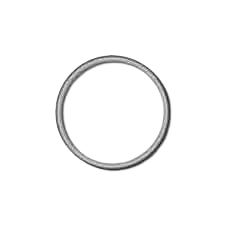 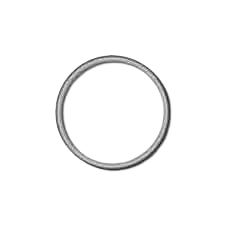 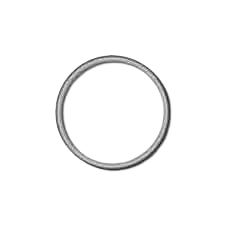 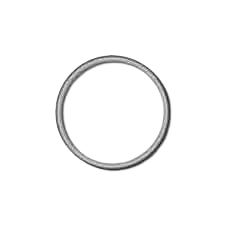 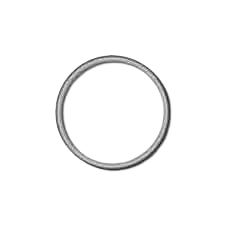 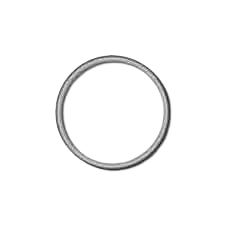 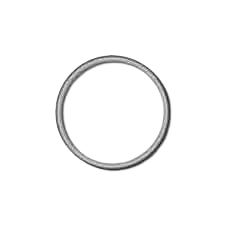 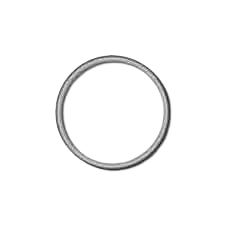 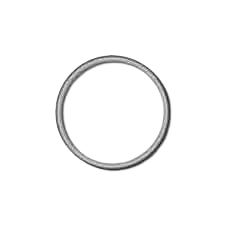 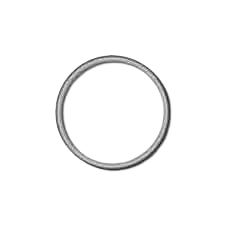 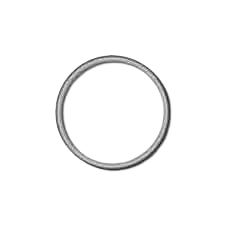 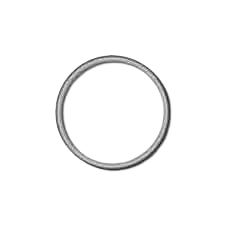 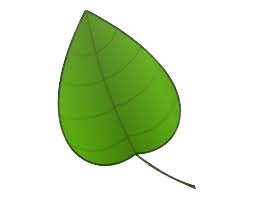 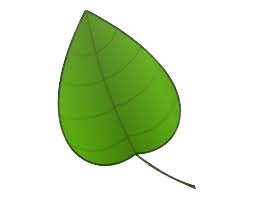 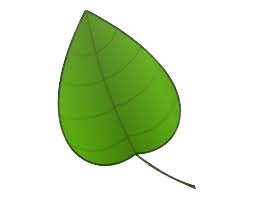 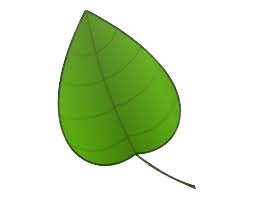 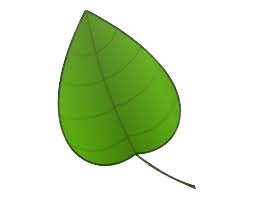 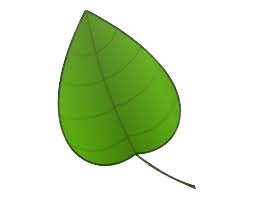 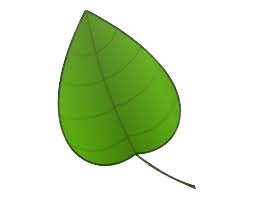 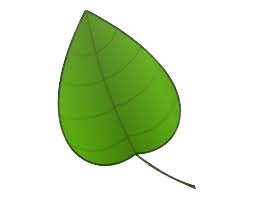 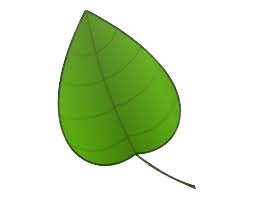 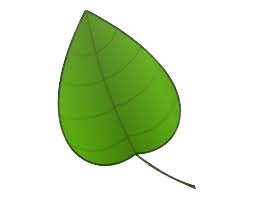 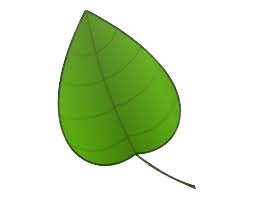 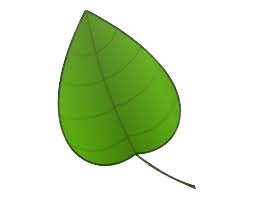 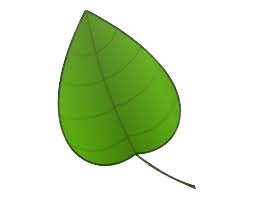 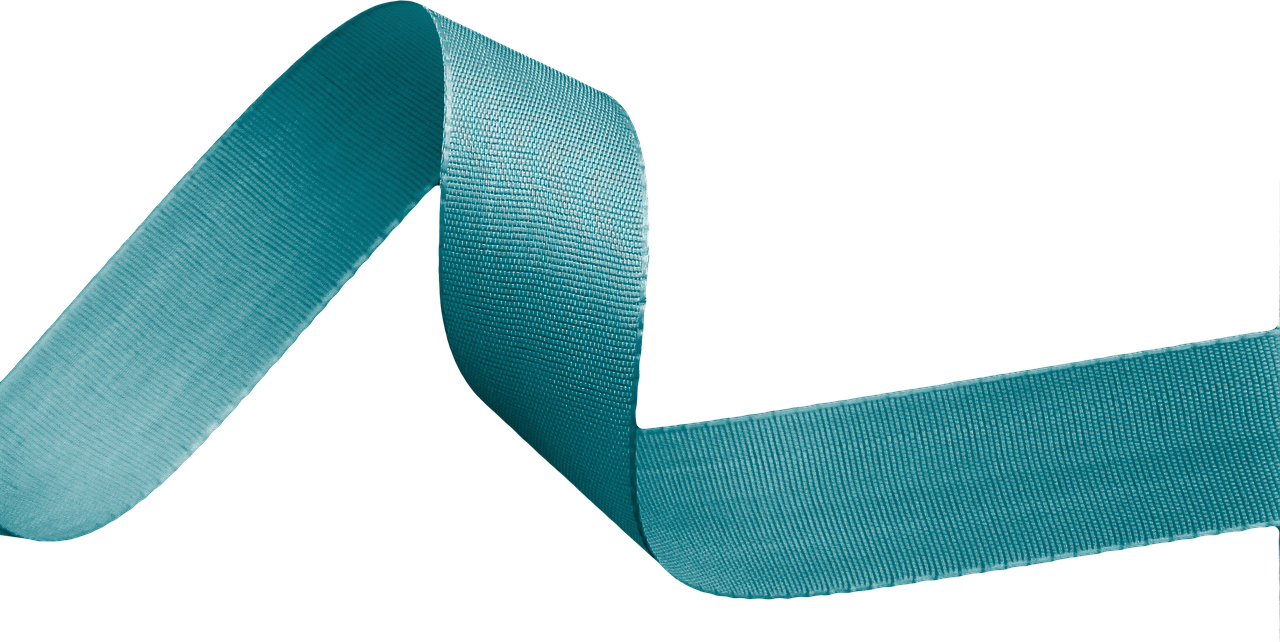 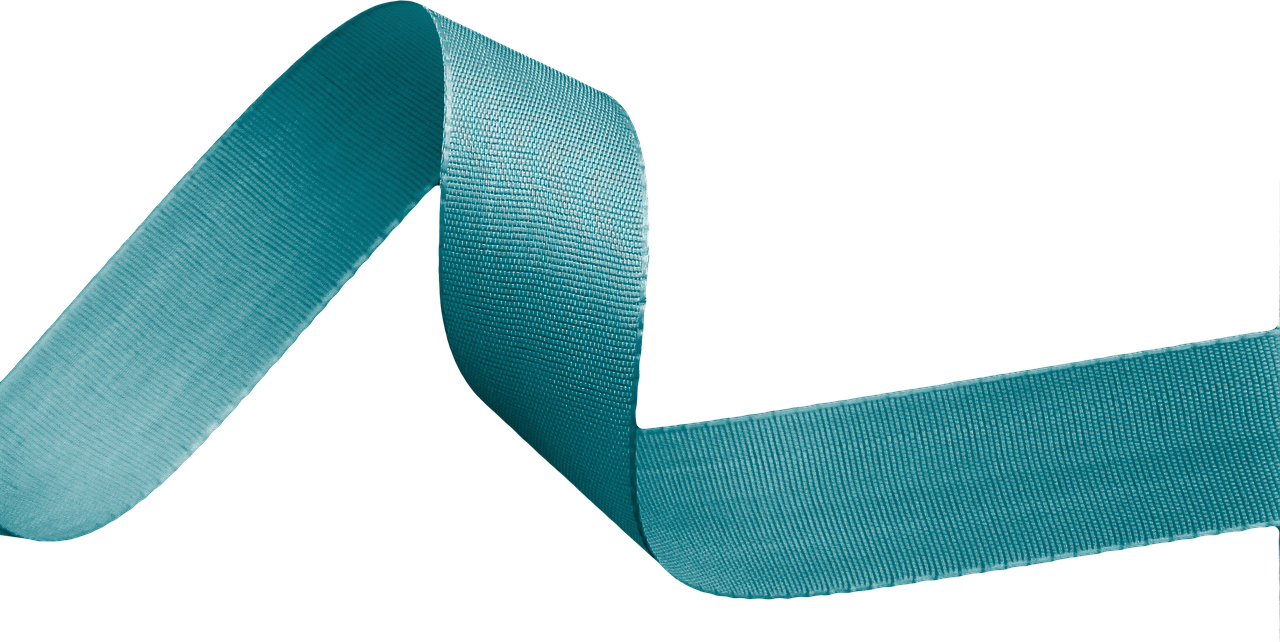 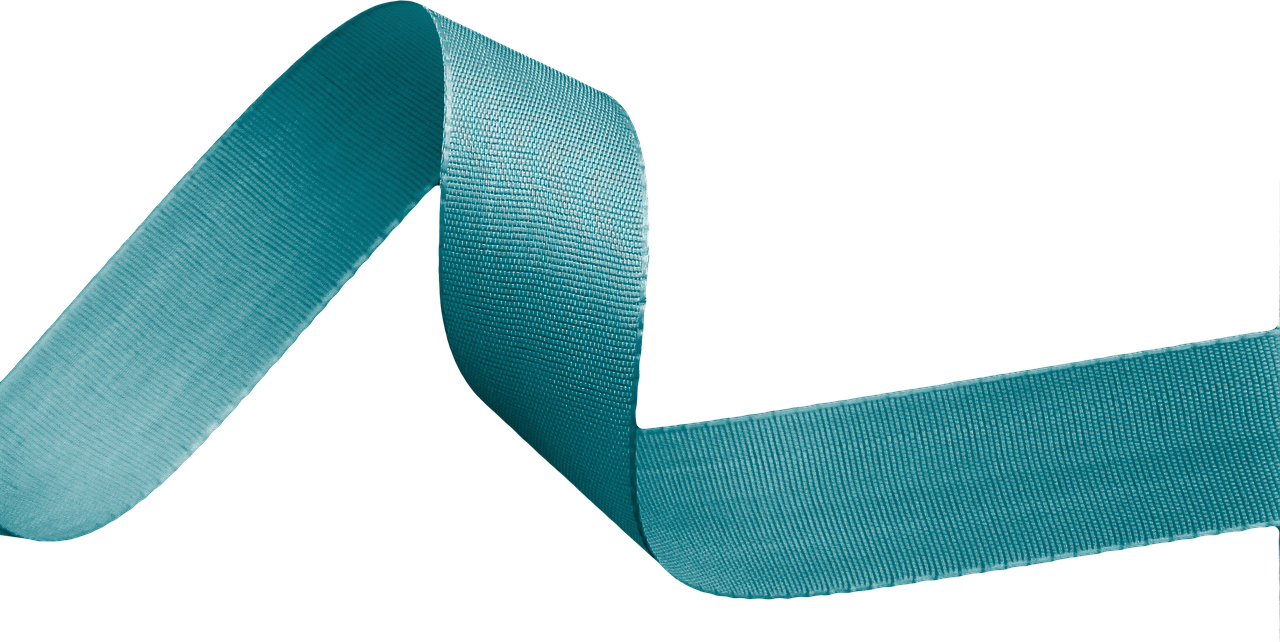 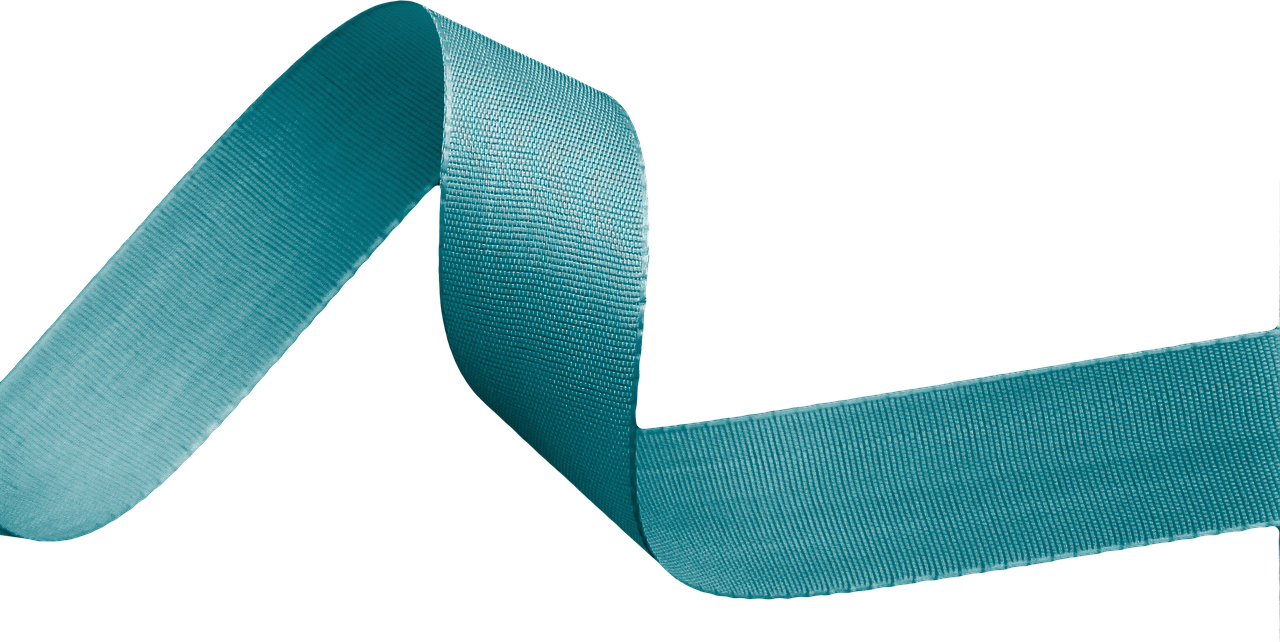 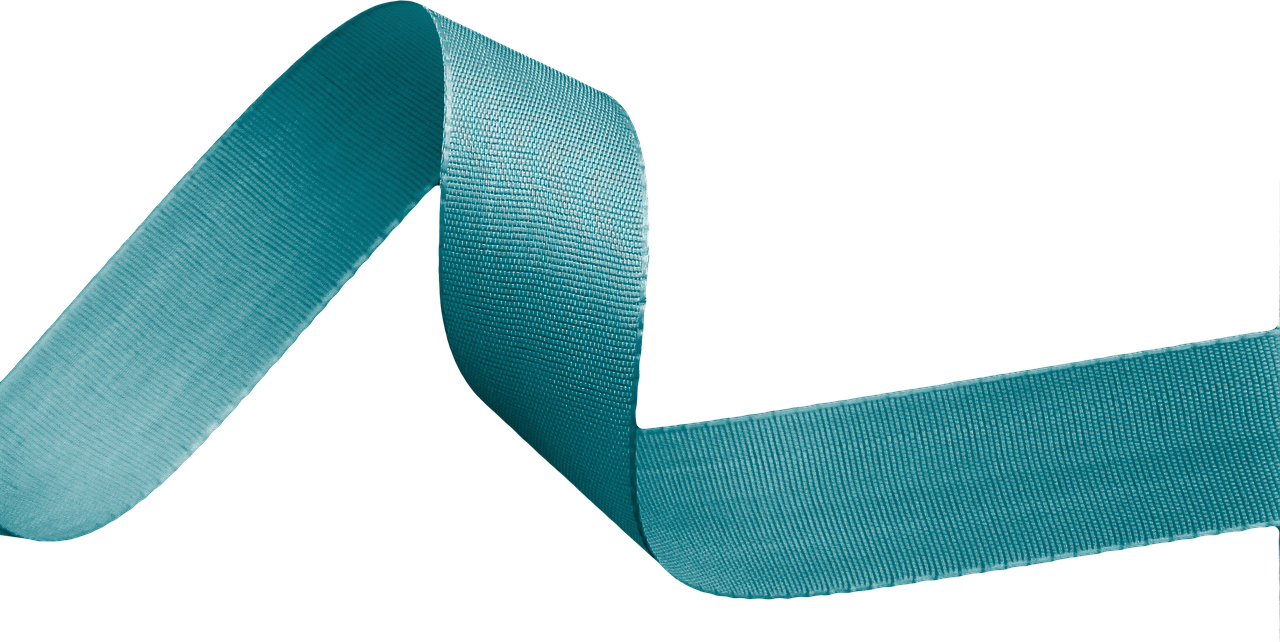 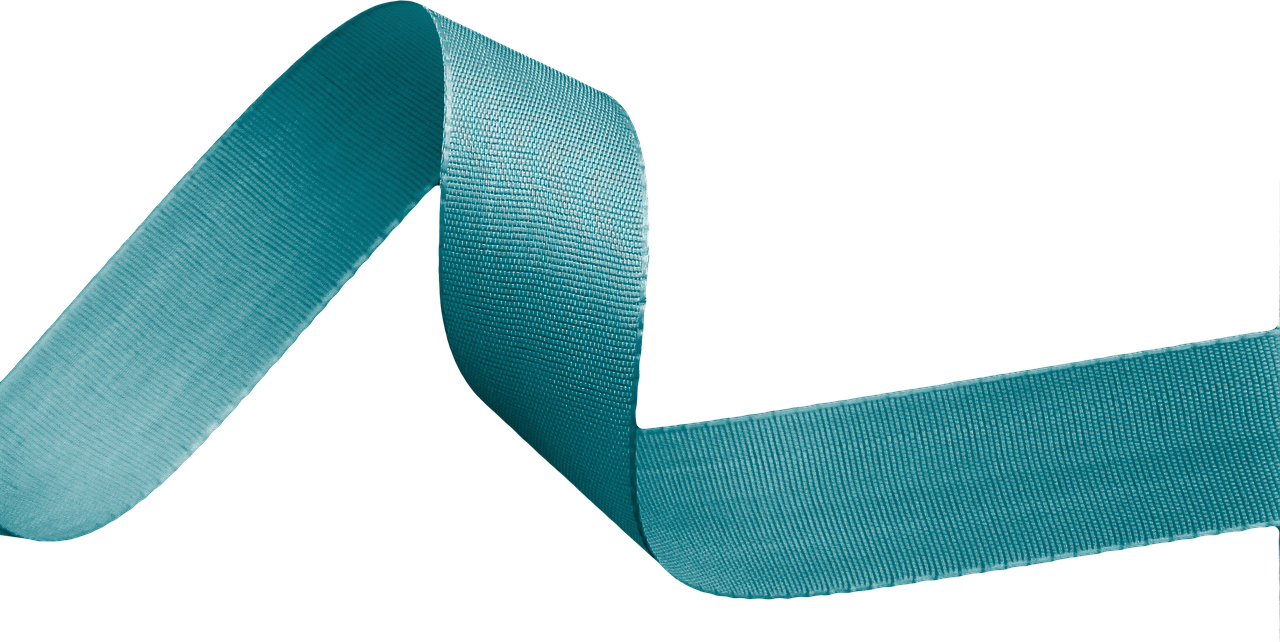 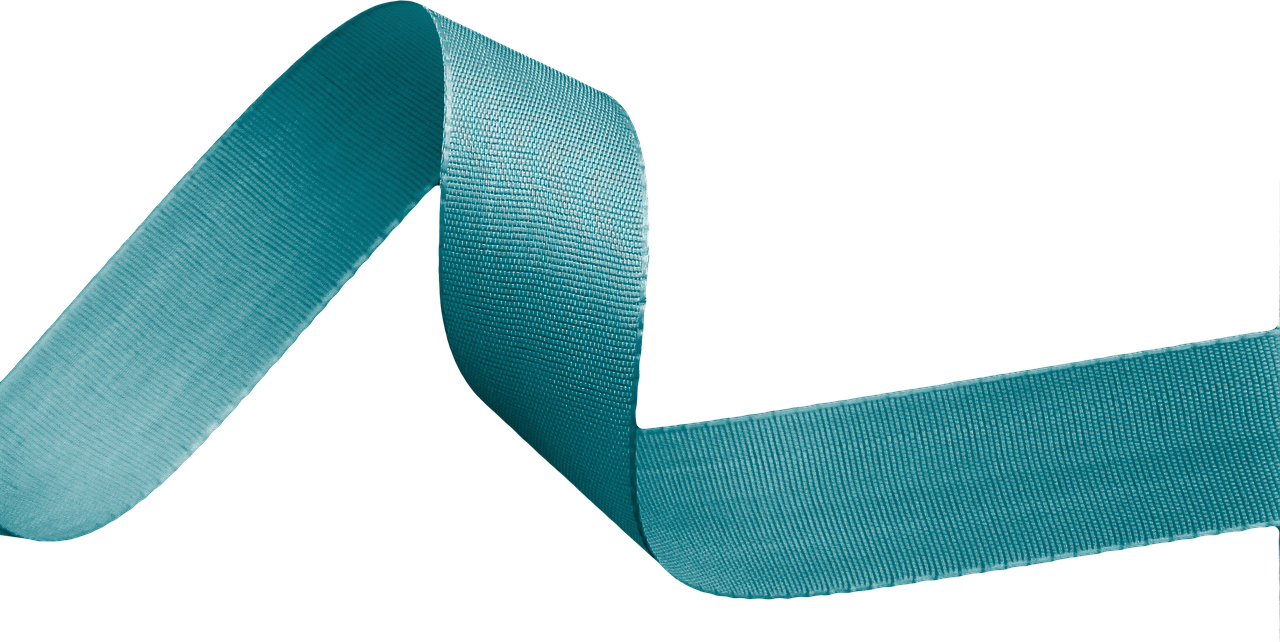 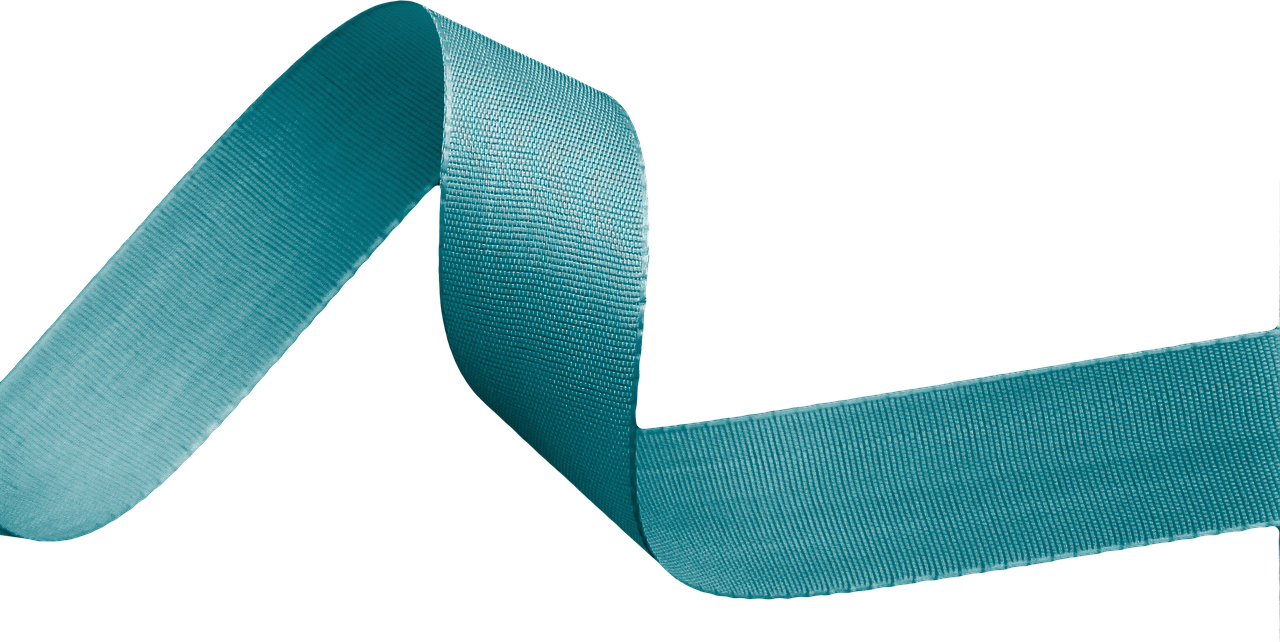